Этапы психосексуального развития у детей и подростков. Методики выявления насилия над детьми.
Четвергова Анна Геннадьевна, 
педагог-психолог
Государственного учреждения образования «Гродненский районный социально-педагогический центр»
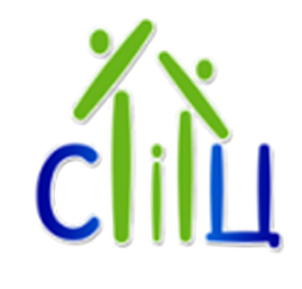 1. Психосексуальное развитие детей и подростков:
Половое развитие и психосексуальное развитие не являются синонимами.
 Половое развитие – это формирование вторичных половых  признаков, развитие репродуктивных органов, формирование способности к деторождению. Оно запрограммировано генетически и происходит без нашего участия. 
 Психосексуальное развитие – это формирование полового самосознания (ощущение себя представителем определенного пола), направленности сексуального влечения и сексуального поведения в результате совместных усилий природы и воспитания.
Этапы психосексуального развития у детей и подростков:
От начала жизни до трех лет:  психосексуальное развитие ребенка начинается отнюдь не в подростковом возрасте. Этот процесс зарождается еще во внутриутробном периоде, когда определяется пол ребенка и формируются половые органы. После рождения, психосексуальное развитие младенца продолжается в тесном взаимодействии с родителями, поведение и отношение которых, сильно влияет на становление его личности.


От года до трех лет: в этот период ребенок постепенно осознает свою половую принадлежность. Он начинает понимать, кто он – мальчик или девочка. Ребенок трех лет уже не только понимает свою гендерную принадлежность, но и принимает ее как единственно правильную. Мальчик начинает стремиться быть «как папа», девочка – «как мама». Именно с этого возраста уже важно, чтобы с ребенком проводил время и потихоньку включал в какую-то помощь родитель одного с ним пола. Кроме того, ребенка начинают интересовать его половые органы, он начинает изучать их: рассматривать, трогать. О завершенности этой стадии сигнализирует четкое определение ребенком себя к тому или иному полу. На вопрос о том, кто он, ребенок отвечает: «я - мальчик» или «я - девочка».
Этапы психосексуального развития у детей и подростков:
Период с 3 до 5-7 лет: примерно с трех лет ребенок начинает активно интересоваться, как устроено его тело и тела его друзей. Он может задавать вопросы, почему же половые органы мальчиков и девочек разные.  Удовлетворить свое любопытство насчет строения тела, дети могут и сами, играя в игры, которые позволяют сделать это беспрепятственно. Например, в «доктора», когда на «приеме» нужно раздеваться. 
Период с 7 до 12 лет (формирование полоролевого поведения):  мальчики все больше идентифицируют себя с мальчиками, девочки – с девочками. Закреплению этих ролей способствуют игры и каждодневный быт семьи. Мальчики усваивают модель поведения мужчины благодаря отцу, девочки – модель женщины благодаря матери. Дети на этом этапе могут стать более стыдливыми, осознавая, что они нравятся противоположному полу. Они уже обращают внимание на свою внешность, беспокоясь о том, насколько она соответствует эталонам, принятым в кругу их сверстников.
Этапы психосексуального развития у детей и подростков:
Начиная с младшего подросткового возраста психосексуальное развитие ребенка проходит три этапа: становление платонического, эротического и сексуального либидо.
Платоническое либидо (от 12 до 14 лет): на этой стадии у подростка появляется объект страсти: «возлюбленная девушка» или «любимый парень». Но отношений как таковых еще нет. Подростки в большинстве случаев только мечтают о своих избранниках. В фантазиях они вместе делают уроки, гуляют, сидят за партой. То есть, в основном такие фантазии направленны на совместное времяпровождение, в ходе которого подростки могли бы общаться. Платоническое либидо в норме должно иметь и вторую фазу – реализацию фантазии – ухаживание, приглашение на первые свидания, реальное общение, дружбу.  На этой стадии еще нет желания иметь физический контакт. А эротические фантазии если и возникают, то в большинстве случаев остаются только в мыслях подростков. 
Эротическая стадия либидо (от 14 лет): интерес к интимной стороне отношений между мужчиной и женщиной означает, что подросток из платонической стадии психосексуального развития переходит в эротическую. В фантазиях о любимом человеке уже появляется эротический компонент – в мечтах влюбленные обнимаются, целуются. Кроме того, подросткам становится интересно реализовать свои фантазии. У них появляется стремление к нежности и ласкам – нежным словам и прикосновениям, но без полового акта. Важно понимать, что эротическая стадия сексуального развития – также очень важный этап взросления. На этом этапе формируется отношение к своему телу, внешности. А опыт взаимных ласк помогает психологически подготовиться при переходе к половой близости.
Этапы психосексуального развития у детей и подростков:
Начальная стадия сексуального либидо (от 16 лет): начало половой жизни – сигнализирует о вхождении в сексуальную стадию развития. У мальчиков она характеризуется повышенной половой возбудимостью, у девушек наступление сексуальной стадии характеризуется, прежде всего, психологической готовностью к близости и наличием сексуального влечения. Здесь важно помнить, что первый сексуальный опыт играет огромную роль для человека. Если у девушки он произойдет в результате психологического или физического принуждения, это может сказаться на всей последующей сексуальной жизни. В частности, вылиться в такие проблемы, как аноргазмия или даже фригидность. У юношей насмешки по поводу его интимных способностей могут привести к проблемам с эрекцией.
Становление сексуальности (16-26 лет): после бурного подросткового периода сексуальная энергия юношей и девушек начинает приходить в норму. Пройдя через новизну ощущений, они стараются понять, что нравится именно им. В юношах эмоциональное развитие «догоняет» физическое и отношения, основанные только на сексе, начинают отходить на задний план. У девушек уже могут пробуждаться родительские инстинкты и потребность в создании семьи.
2. Методики выявления насилия над детьми:
Насилие (ВОЗ)– это преднамеренное применение физической силы или власти, действительное или в виде угрозы, направленное против себя, против иного лица, против группы лиц.
Виды насилия:
Физическое.
Психическое (психологическое).
Сексуальное.
Пренебрежение и отсутствие заботы.

	Сексуальное насилие -  насильственные действия, при которых человека силой, угрозой или обманом принуждают вопреки его желанию к какой-либо форме сексуальных отношений.
К сексуальному насилию над детьми относят:
половой акт с ребенком, совершенный вагинальным, анальным или оральным способами;
мануальный, оральный, генитальный или любой другой телесный контакт с половыми органами ребенка, а также ласки его эрогенных зон;
садистские или мазохистские действия сексуального характера;  
сексуальная эксплуатация ребенка для порнографических целей;
мастурбация (со стороны ребенка или взрослого);
демонстрация эротических и порнографических материалов с целью сексуальной стимуляции ребенка;
демонстрация обнаженных гениталий ребенку (эксгибиционизм);
подглядывание за ребенком во время совершения им интимных процедур (вуайеризм), а также принуждение ребенка к раздеванию с целью получения насильником сексуального удовлетворения;
совершение полового акта в присутствии ребенка;
склонение ребенка к наблюдению сексуального насилия (сексуальных злоупотреблений) или иных действий сексуального характера;
По месту совершения сексуальное насилие подразделяется на:
Внутрисемейное;
Внесемейное;
Институциональное – сексуальные посягательства со стороны сотрудников организаций, работающих с детьми, и где дети находятся вместе круглосуточно  (детская больница, школа-интернат, детский дом, лагерь и пр.), и со стороны других детей в организации;
В сети интернет – любая из форм сексуального насилия над детьми, имеющая связь с интернетом (секстинг – переписка сексуального характера, обмен текстовыми сообщениями, фото и видеоматериалами, содержащими сексуално окрашенную информацию; кибергруминг – создание доверительных отношений с ребенком с использованием сети интернет для его дальнейшей сексуальной эксплуатации и злоупотребления; онлайн-трансляция сексуального насилия над детьми – совершение насилия в прямом эфире).
Признаки сексуального насилия:
Физические;
Сексуализированное поведение;
Признаки посттравматического стрессового расстройства (ПТСР) в ситуации сексуального насилия (появление симптомов ПТСР после травмы, от нескольких недель до нескольких месяцев);
Признаки совершения насилия над ребенком в киберпространстве («откровенные» фотографии или видео с самим собой или другими детьми, а также иные материалы откровенного содержания; меняется самопрезентация ребенка в профилях в социальных сетях, например, начал размещать депрессивные или суицидальные фото, статусы или музыку, что не было свойственно ребенку ранее; у ребенка появляются новые друзья в социальных сетях, с которыми нет общих друзей).
Косвенные признаки, свидетельствующие о том, что ребенок может быть вовлечен в сексуальную эксплуатацию:
Происходят побеги, отсутствие ребенка дома по нескольку дней или даже недель;
Отмечаются длительные пропуски (месяцы) или непосещение учреждения образования;
Ребенка подвозят на машине или высаживают около учреждения образования неизвестные люди;
У ребенка появляются дорогие подарки или большие суммы денег;
Показатели на которые стоит обратить внимание:
Низкие показатели мотивации учебной деятельности;
Высокие показатели школьной тревожности;
Изолированность учащихся в коллективе;
Неблагоприятный психологический климат в учебном коллективе, что может потребовать более глубокой диагностики учащегося, имея в виду, что за вышеперечисленными показателями может стоять в том числе и сексуальное насилие.
Методология психологического исследования, позволяющая выявить группы риска детей, переживших опыт насилия, а также наиболее уязвимых в отношении различных форм насилия:
ЧАСТЬ 1: Скрининговое исследование социально-психологического состояния подростков. Сплошное анонимное анкетирование подростков 11-17 лет проводится в социальных (приюты, интернаты, спецшколы) и образовательных учреждениях (школы).
     1. «Анкета оценки социально-психологического состояния подростков» (И.М.Никольская, И.В.Добрякова);
ЧАСТЬ 2: Выявление индикаторов  опыта пережитого насилия.
     1. «Анкета оценки социально-психологического состояния подростков» (И.М.Никольская, И.В.Добрякова);
      2. «Шкала личностной тревожности» (А.М.Прихожан);
      3. «Методика диагностики представлений ребенка о насилии незаконченные предложения» (Е.Н.Волкова);
      4. «Детская шкала для диагностики тяжести реакций на травматический стресс» (Р.Пинос, АА.Стенберг);
      5. Проективная методика по выбору исследователя («Дом, дерево, человек», «Автопортрет», «Кинетический рисунок семьи», «Кинетический ричунок класса/группы», «Несуществующее животное», тест Вартега, тест Люшера);
Методология психологического исследования, позволяющая выявить группы риска детей, переживших опыт насилия, а также наиболее уязвимых в отношении различных форм насилия:
ЧАСТЬ 3: анализ клинических случаев.
      1. Карта наблюдений для выявления внешних физических и поведенческих проявлений, характерных для ребенка, пережившего ситуацию насилия (Е.Н.Волкова);
      2. «Методика диагностики представлений ребенка о насилии незаконченные предложения» (Е.Н.Волкова);
      3. «Адаптированная методика интервью для диагностики насилия» (Е.Н.Волкова);
      4. «Шкала личностной тревожности» (А.М.Прихожан);
      5. «Детская шкала для диагностики тяжести  реакций на травматический стресс» (Р.Пинос, АА.Стенберг);
      6. «Метод серийных рисунков и рассказов» (И.М.Никольская).
Методики для 1-4 классов:
«Тест мотивационной готовности к школьному обучению  (Л.А.Венгер); «Тест скрининговой оценки школьной мотивации»  (Н.Г.Лусканова);
«Домик» (Н.И.Гуткина);
«Цветовой тест эмоциональных состояний» (модификация «Цветового теста отношений» А.О.Прохорова);
«Методика диагностики минимальных мозговых дисфункций» (Р.Тулуз-Пьерон);
«Цветные прогрессивные матрицы» (модификация Т.В.Розановой);
«Тест скрининговой оценки школьной мотивации» (Н.Г.Лусканова);
«Методика для определения уровня умственного развития детей 7-9 лет» (Э.Ф.Замбицявичене); «Проективные матрицы Равена»;
Социометрия;
Методики для 5-6 класса:
«Тест скрининговой оценки школьной мотивации» (Н.Г.Лусканова);
«Методика оценки школьной тревожности» (Ф.Филипс);
«Шкала личностной тревожности» (А.М.Прихожан);
«Социометрия»;
«Оценка отношений подростка с классом» (Л.А.Головей, Е.Ф.Рыбалко);
Методики для 7-9 классов:
«Школьный тест умственного развития» (ШТУР);
«Тест структуры Амтхауэра» (ТСИ);
«Карта интересов» (А.Е.Голомшток);
«Дифференциально-диагностический опросник» (Е.А.Климов);
«Опросник К.Леонгарда» (Х.Шмишек);
«Патохарактерологический диагностический опросник» (А.Е.Личко);
«Темперамент и социотипы» (Г.Хейманс);
«Определение психологического климата группы» (А.Н.Лутошкин);
 «Ценностно-ориентированное единство группы (В.С.Ивашкин, В.В.Онуфриев);
Методики для 10-11 классов:
«Тест структуры интеллекта Амтхауэра» (ТСИ);
«Школьный тест умственного развития» (ШТУР);
«Дифференциально-диагностический опросник» (Е.А.Климов);
«Карта интересов» (А.Е.Голомшток);
«Коммуникативные и организаторские склонности» (В.В.Синявский), В.А.Федорошин ;
«Интеллектуальная лабильность»; «Методика исследования социального интеллекта» (Ф.Гилфорд, Г.Салливен, адаптация Е.Михайловой);
«Профиль мышления» (Дж.Брунер);
«Ведущий способ группировки» (А.П.Лобанов);
«Мотивация успеха и боязнь неудач» (А.А.Реан);
Государственное учреждение образования «Гродненский районный социально-педагогический центр»